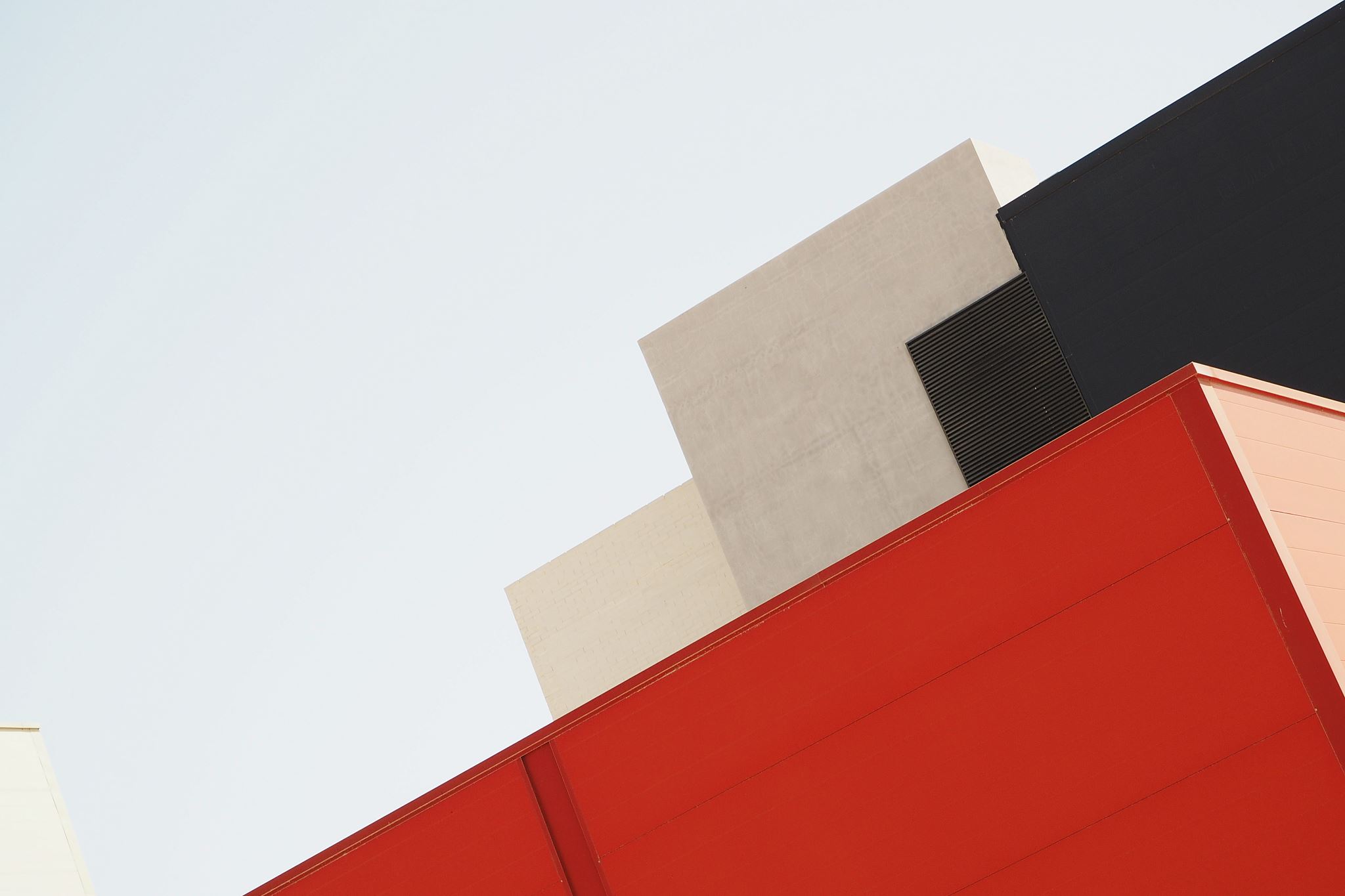 The ChurchThe Fullness of Him Who Fills All in All
Ephesians 1:22-23
The Fullness of HimWho Fills All in All
A Powerful Paradox
The head over all is given to His subjects:
Humbled to exalted – Philippians 2:8-11; Ephesians 1:19-21;               Psalm 110:1; Acts 2:34, 36 
Head over all – Matthew 28:18; Colossians 1:15-18
Given to His subjects – “And He put all under His feet, and gave Him – head over all – to the church”
Ephesians 1:23 – the church as His body needs Him as head.
Without – Mark 6:34 (cf. Ezekiel 37:24)
With – Isaiah 9:6-7; Ephesians 5:23, 25
The Fullness of HimWho Fills All in All
A Powerful Paradox
The filler of all is filled by the church He filled:
He fills all that exists – Hebrews 1:3; Colossians 1:16-17; 1 Corinthians 8:6
He fills the church – Ephesians 1:3-14
Filled by the church He filled – “the church, which is His body” – Himself the head.
Philippians 1:9-11 – knowledge to bearing fruits of righteousness by Christ.
Ephesians 4:7-10 – ascended to fill all things – left gifts for church for ministry.
The Fullness of HimWho Fills All in All
The Church – Her Own Filler’s Fullness
E.g., the Father and the Son – John 5:17, 19-20; 7:16-18; 9:4-5; 14:9-11
Relationship of Christ and the church – Acts 9:1-5 – they are one.
Mutual dwelling (expressed with apostles) – John 14:15-24; 15:1-6
Applies to the church – Ephesians 2:19-22; 1 Peter 2:4-5
The church is filled by Christ to carry on His work, thus filling Christ who reigns from heaven.
The churchas Christ’s Fullness
Doctrinal Integrity
Function in relation to truth – 1 Timothy 3:15
Earnestly contending – Jude 3
Declaring whole counsel – Acts 20:27
Enduring sound doctrine – 2 Timothy 4:3
The churchas Christ’s Fullness
Moral Purity
Christ’s intention – Ephesians 5:25-27; 1 Peter 1:13-15
Practical moral teaching – Galatians 5:19-21
Adorning the doctrine – Titus 2:10
Addressing sin – 1 Thessalonians 5:14-22; 2 Timothy 3:16; 1 Corinthians 5
The churchas Christ’s Fullness
Spirit Based Unity
Endeavoring to keep the unity of the Spirit– Ephesians 4:3
The bond of peace – Ephesians 4:3
Opinion, Liberty; All things, Love – Romans 14:1-4, 14-18
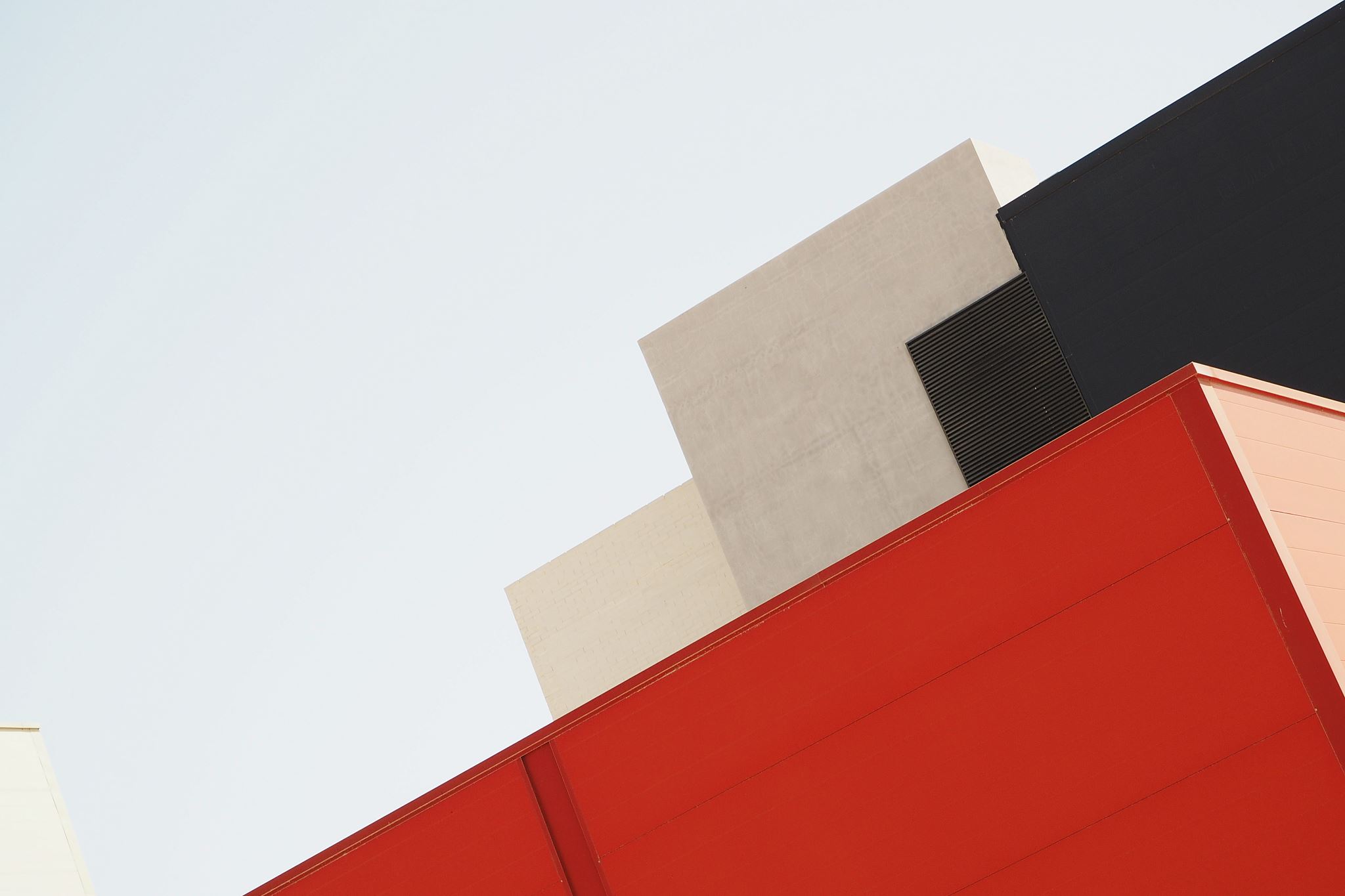 The ChurchThe Fullness of Him Who Fills All in All
Ephesians 1:22-23